CHABLIS JEAN-CLAUDE BOISSET
ШАБЛИ ЖАН-КЛОД БУАССЕ
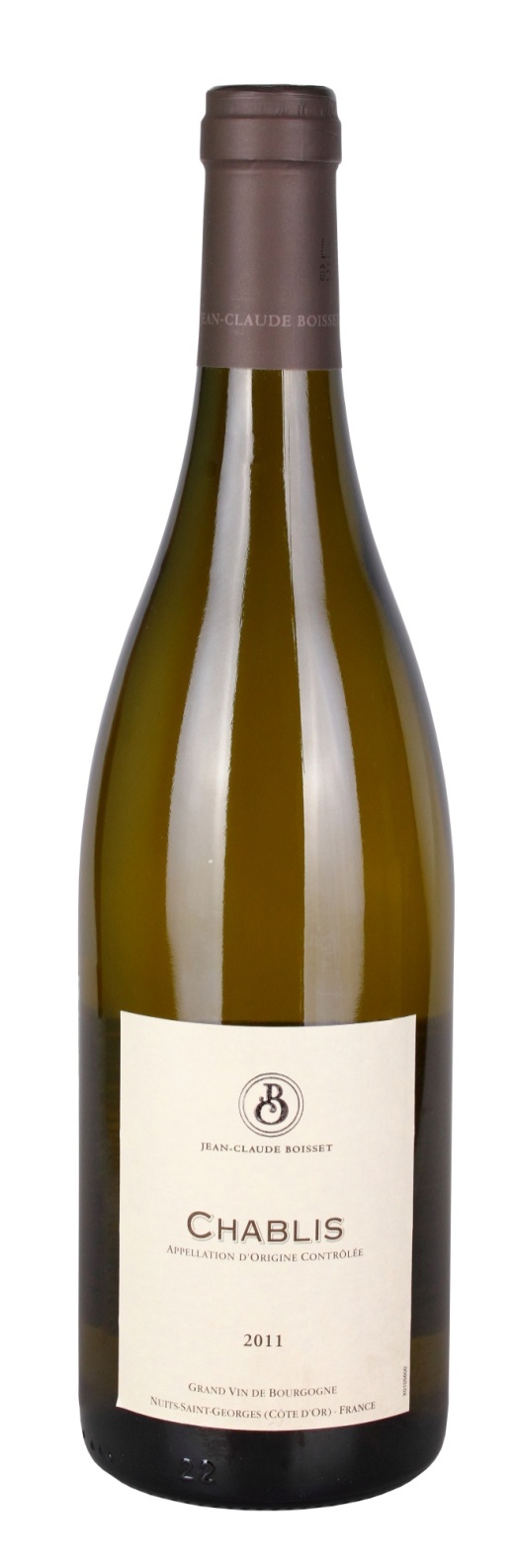 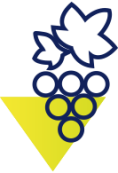 Вино белое сухое
Аппелласьон: Chablis AOC
Сорт винограда: 100% Шардоне
Содержание алкоголя: 12%
История дома Жан-Клод Буассе началась в начале 1960-х, когда молодой и уверенных в себе Жан-Клод решил купить свой первый виноградник рядом с Жевре-Шамбертен и производить собственные вина. Сегодня дело Жан-Клода продолжают его дети Натали и Жан-Шарль Буассе.
Философию дома можно описать в трех словах: происхождение, чистота, элегантность. Здесь производят аутентичные вина, в которых вмешательство человека сводится к минимуму. Так, например, на винодельне используются только «дикие дрожжи», а объем использования новых бочек для выдержки вин не превышает 30%. Все это позволяет производить вина хорошо передающие особый микроклимат в котором они производятся, вина, отражающие терруар.
Терруар:
Весьма отличный от остальной части Бургундии тип почвы, характеризующийся преобладанием мела и известковой глины, вносит вклад в очень специфический стиль вин Шабли.
Винификация и выдержка вина:
Для прессования винограда используются пневматические прессы.
Алкогольное и малолактическое брожение проходит в чанах из нержавеющей стали при контролируемой температуре (18 - 20°C). Выдержка проходит в стальных чанах (70%) и в дубовых бочках (30%) в течение 8 месяцев.
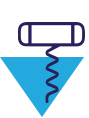 Органолептические характеристики:
Цвет: бледно-золотистый.			
Аромат: свежие ароматы фруктов (яблоки, груши), цитрусовых (лимон) с ярко выраженной минеральностью. 
Вкус: тонкий, элегантный, с ярко выраженной минеральностью и кислотностью. 
Яркие, хорошо-сбалансированные нюансы яблок и меда.
Гастрономические рекомендации: 
Прекрасно на аперитив, а также с морепродуктами и рыбой. 
Температура подачи: 8-10°C.
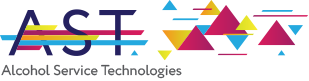 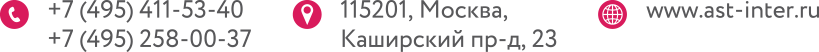